EPP
Europaperpack LTD.
www.EuroPaperPack.com
1
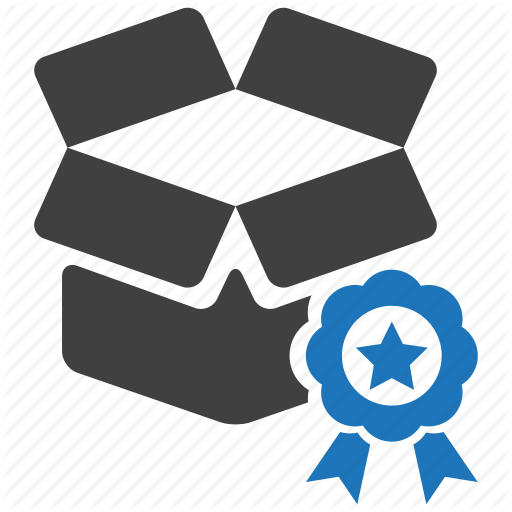 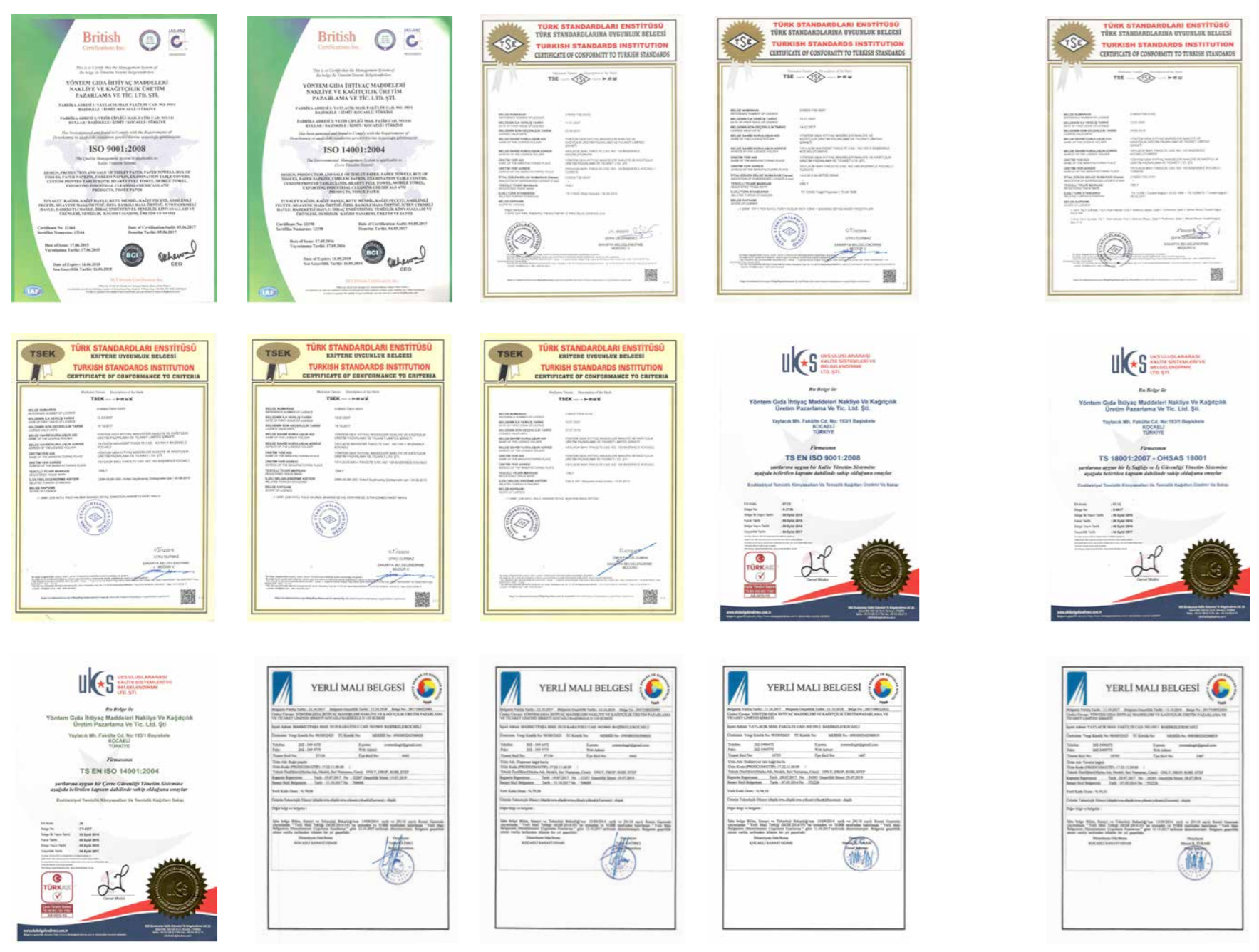 QUALTY
HIGH
KALİTE STANDARTLARINA UYGUN, ÇEVRE DOSTU ÜRÜNLER

WE ARE MANUFACTURING PRODUCTS ACCORD WITH QUALITY STANDARDS AND ENVIRONMENT FRIENDLY
Certificate 
Sertifikalar
>
www.EuroPaperPack.com
2
YÜKSEK KALİTELİ ÜRÜNLER 
SÜREKLİ GELİŞİM VE INOVASYON

HIGH QUALITY PRODUCTS
CONTINUOUS DEVELOPMENT AND INNOVATION
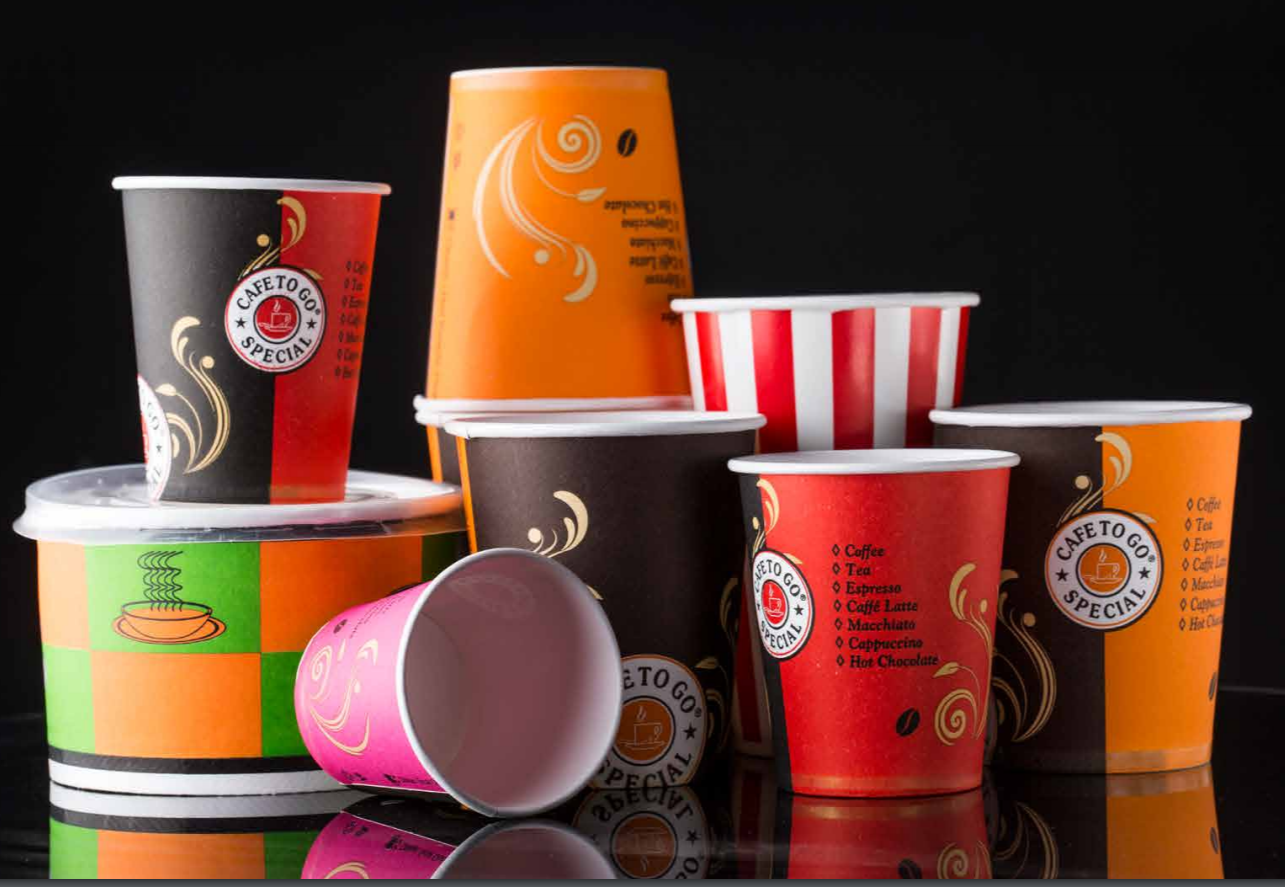 CUP 
Bardaklar
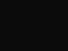 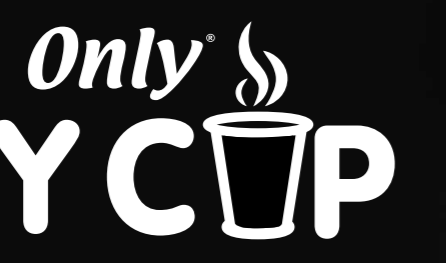 >
3
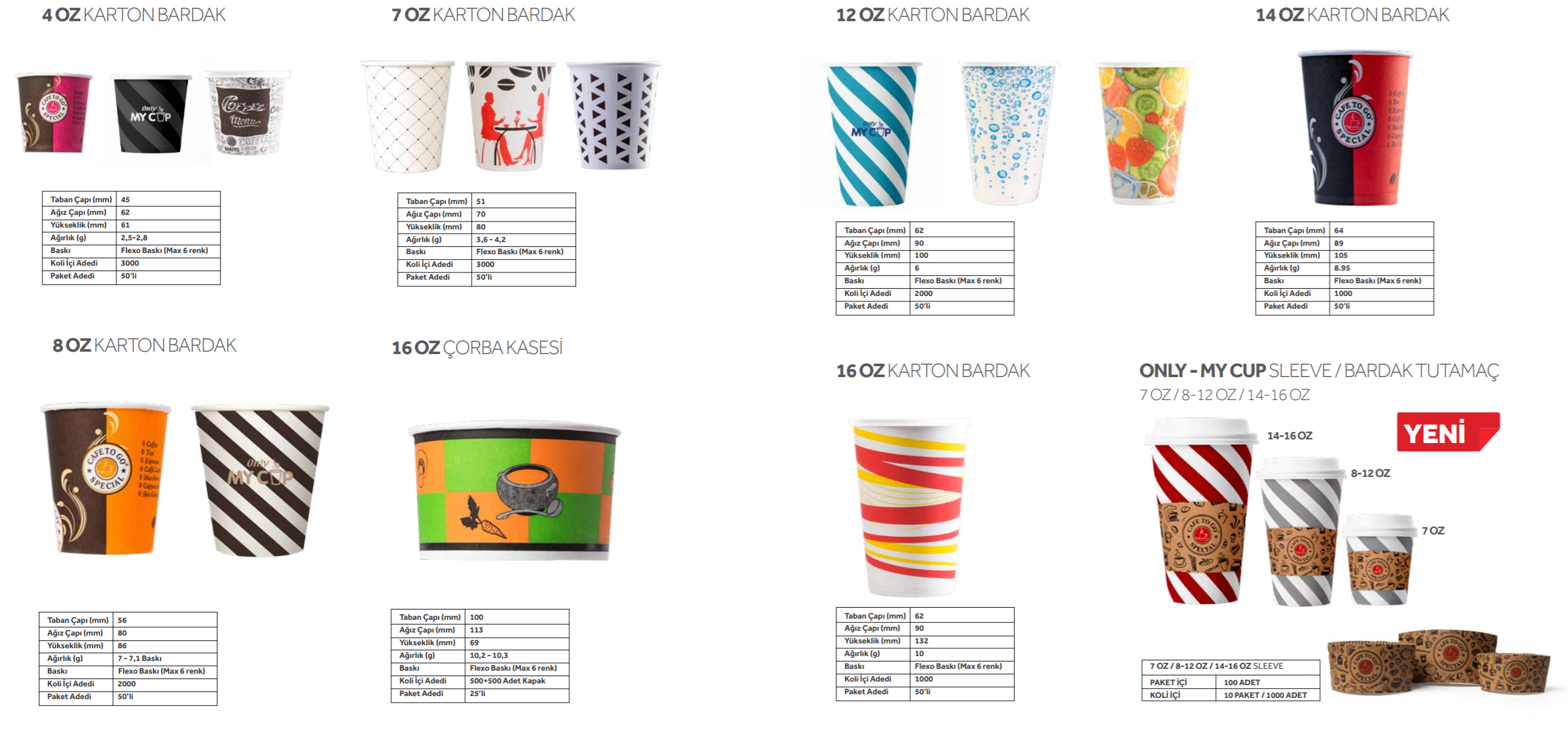 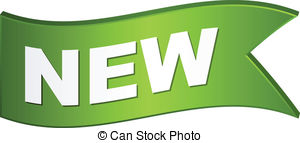 CUP 
Bardaklar
>
www.EuroPaperPack.com
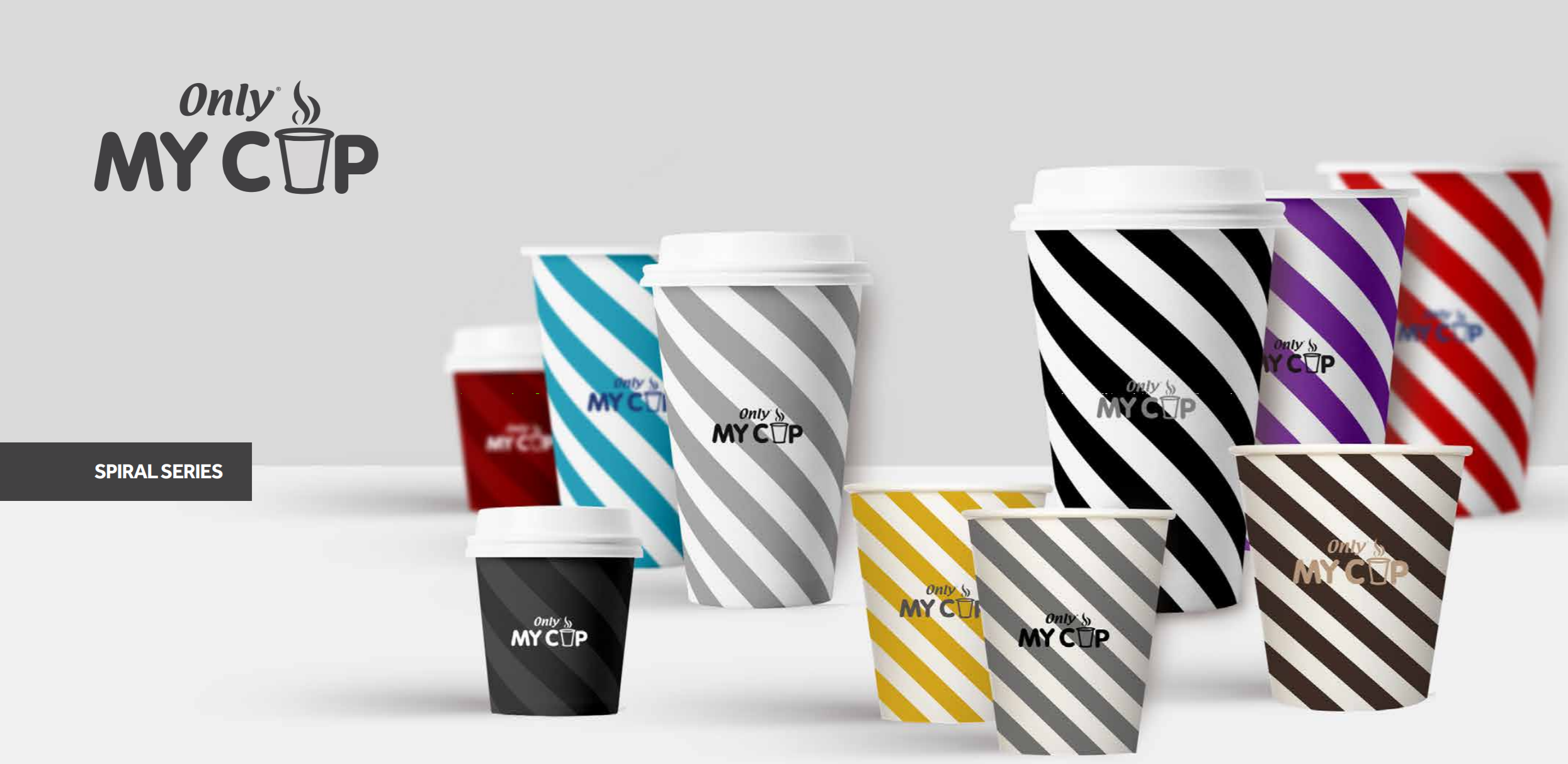 4
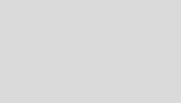 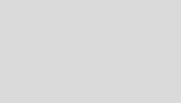 CUP 
Bardaklar
>
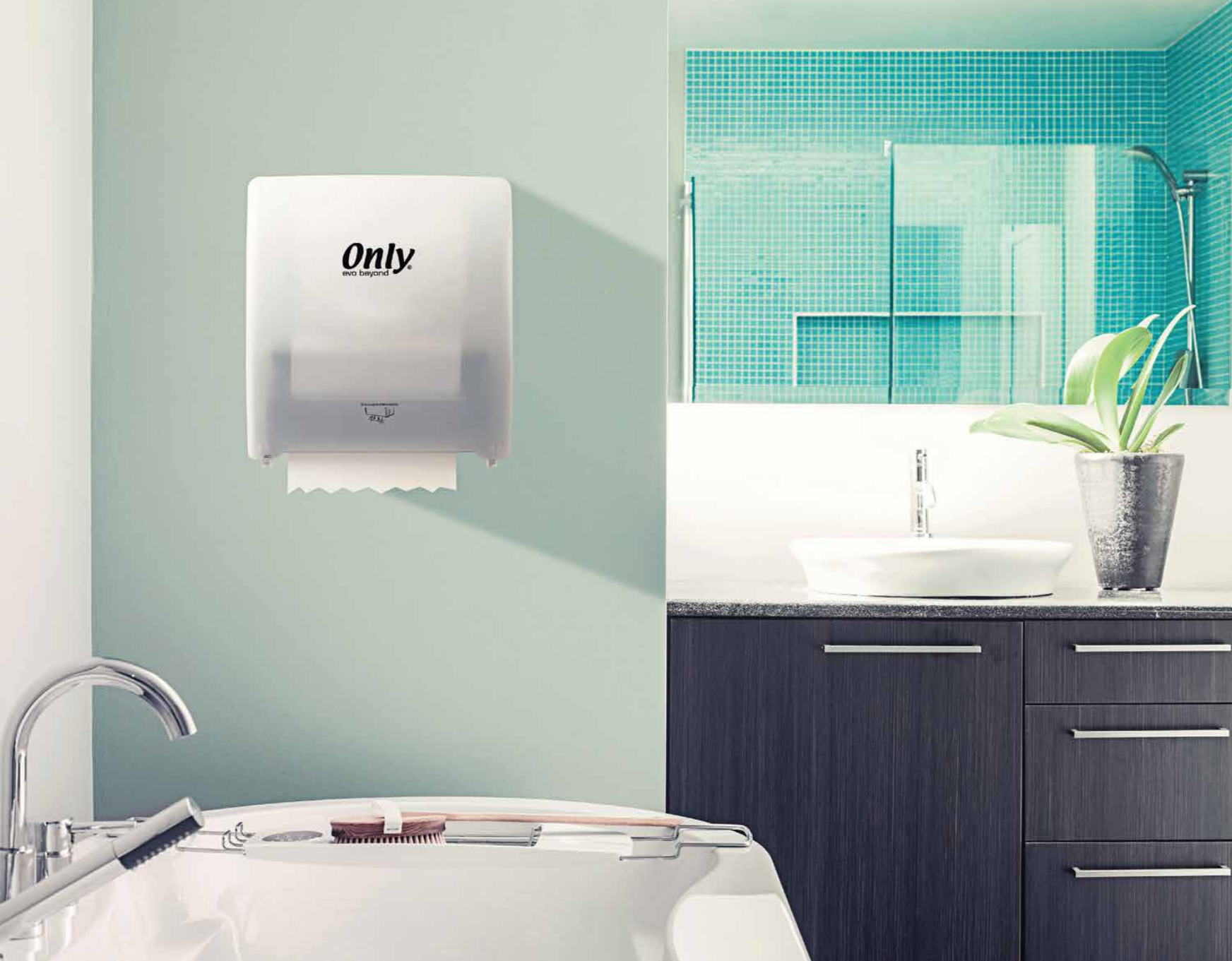 5
ENERJİSİNİ SİZDEN ALIR

IT TAKES ITS 
ENERGY FROM YOU
EVO BEYOND 
DISPENSER
>
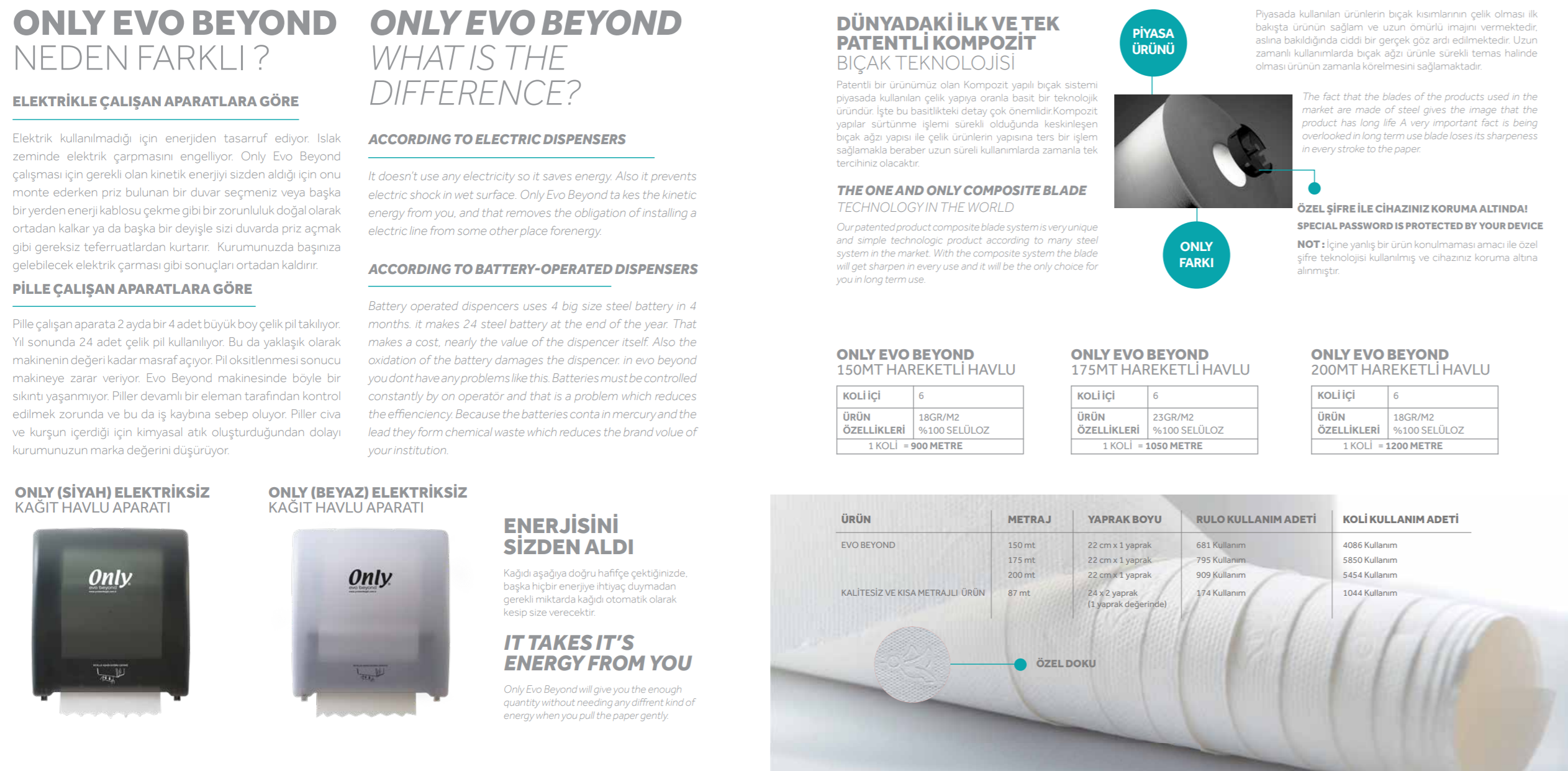 6
EVO BEYONDTHE FIRST COMPOSITE BLADE, PATENTED PRODUCT IN THE WORLD
>
www.EuroPaperPack.com
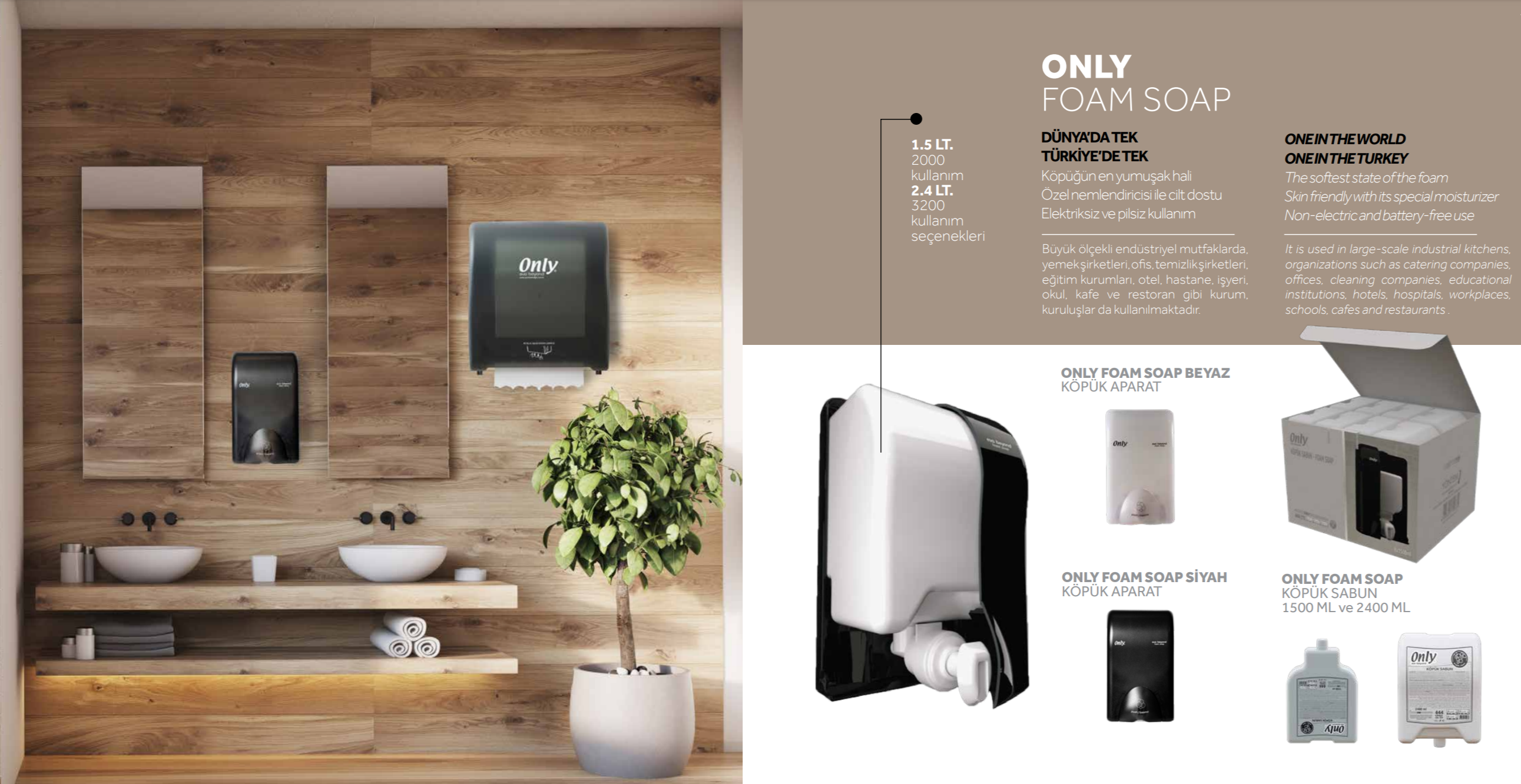 7
FOAM SOAP 
KÖPÜKLÜ SABUN ve APARATI
>